Рисование на тему«Яички простые и золотые»
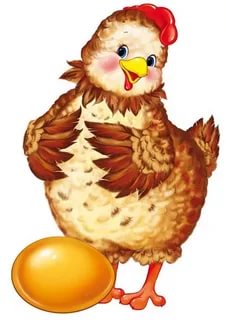 Подготовила :Педагог дополнительного образования Мельникова О.П
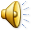 Цель: Учить рисовать красками предметы овальной формы (яйцо)
Задачи: Закрепить знание овальной формы, понятия "тупой", "острый" концы. Упражнять детей в умении аккуратно закрашивать рисунки. Подводить образному выражению содержания. Развивать воображение
Материал и оборудование: гуашь белого и жёлтого цвета, кисть, баночка с водой, салфетки, половинка альбомного листа голубого цвета.
Обратить внимание детей на то что яичко отличается от тех предметов овальной формы, 
   которые они рисовали
   раньше (огурец,лимоны): 
   у яичка один конец более круглый,
   а другой-более острый.
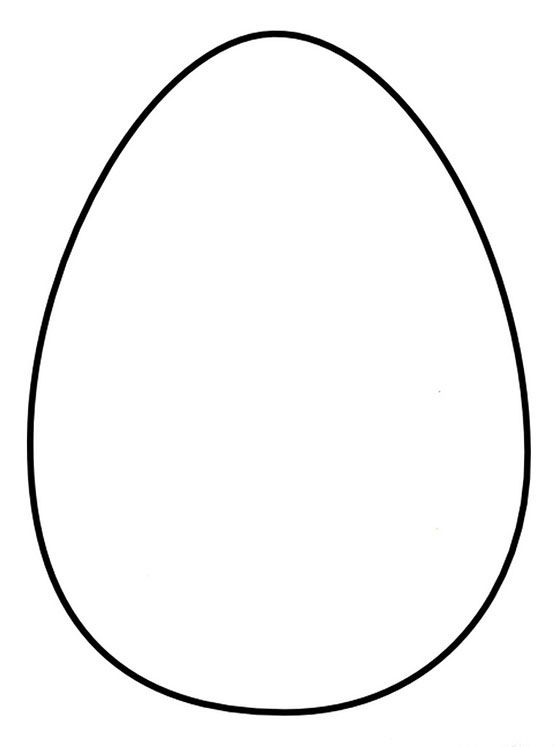 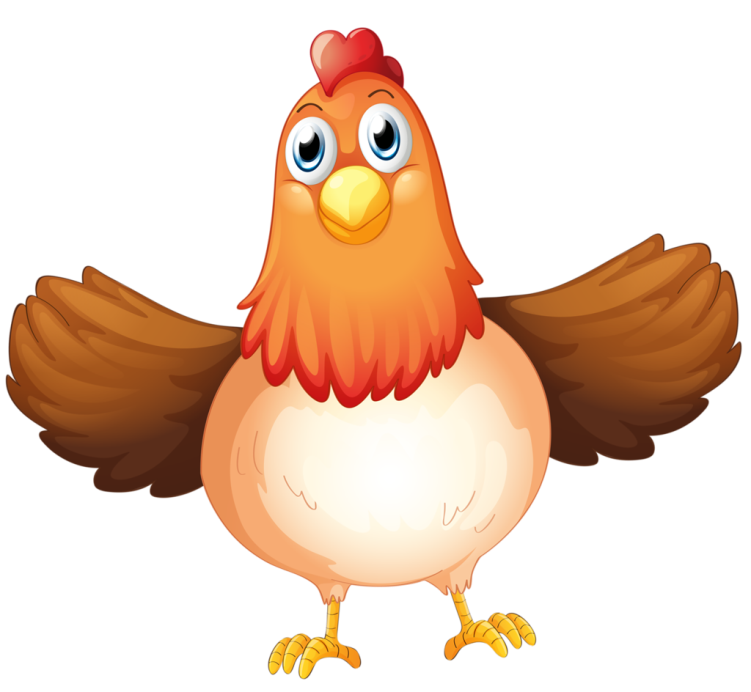 Сначала рисует закруглённо,потом, слегка протягивает линию, потом опять закругляет, но меньше, чтобы получился суженный конец, затем опять слегка протягивает и закругляет линию.
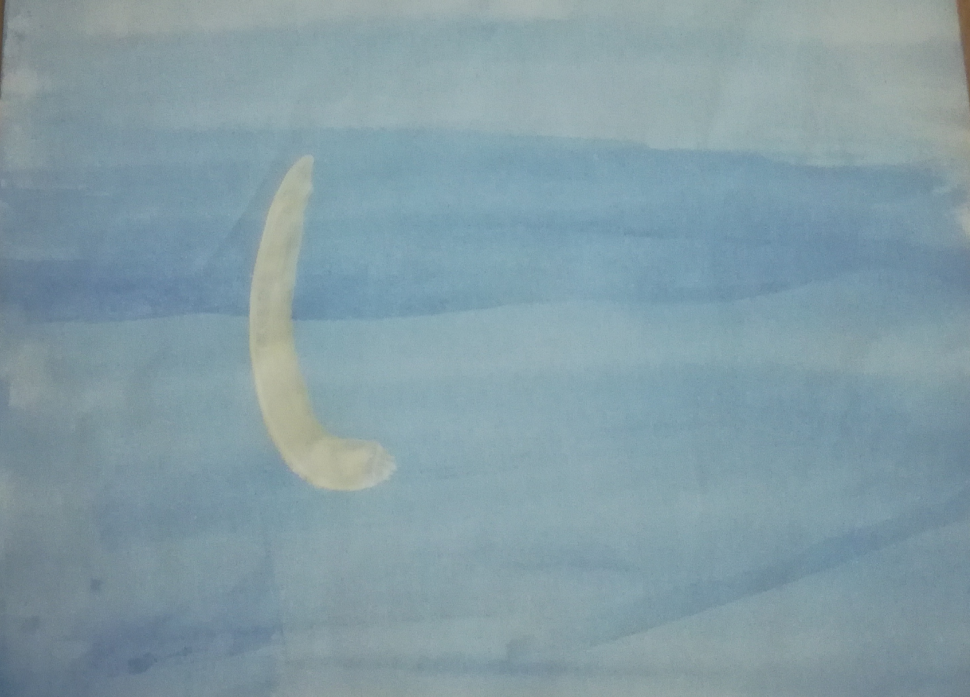 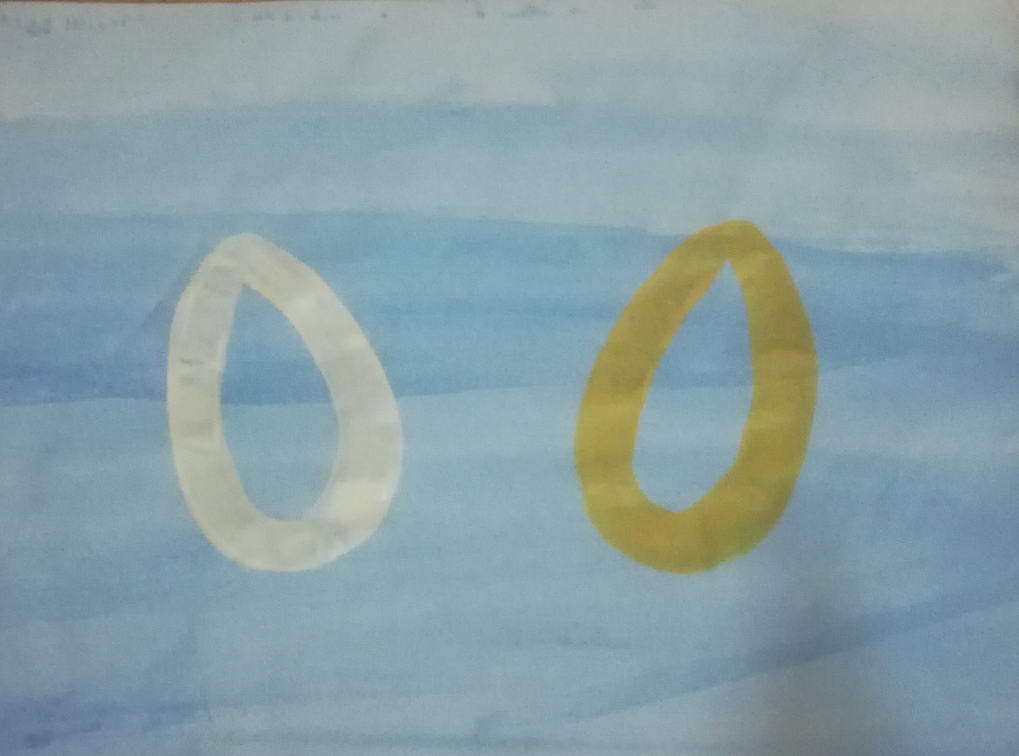 Когда дети нарисуют по нескольку простых яичек,предложить нарисовать золотое. Сказать,чтобы рисовали его правильно,постарались сделать красивым.
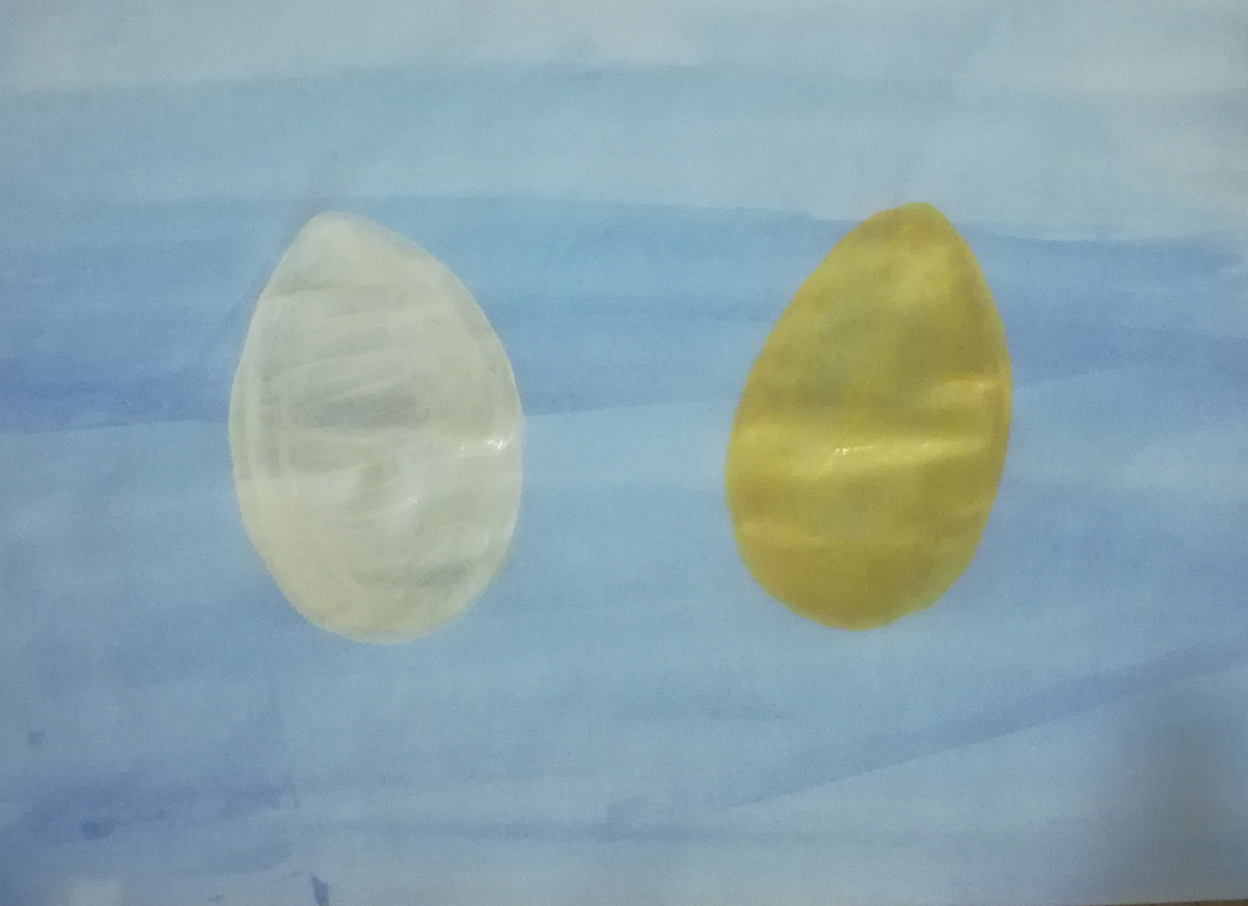 Чтобы  ребенку было интересно рисовать можно  с помощью шаблона добавить курочку к рисунку.
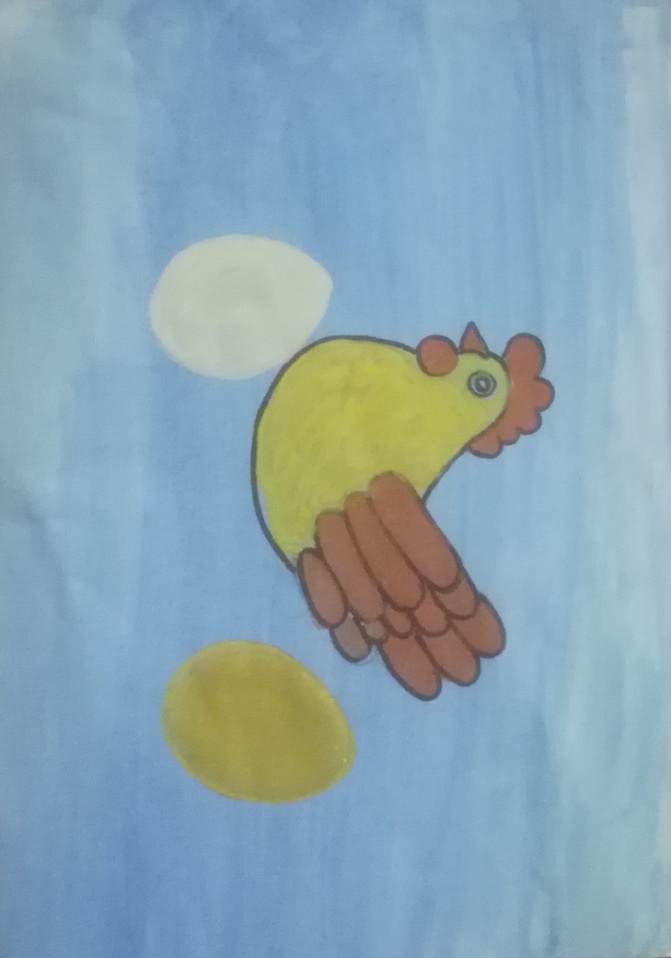 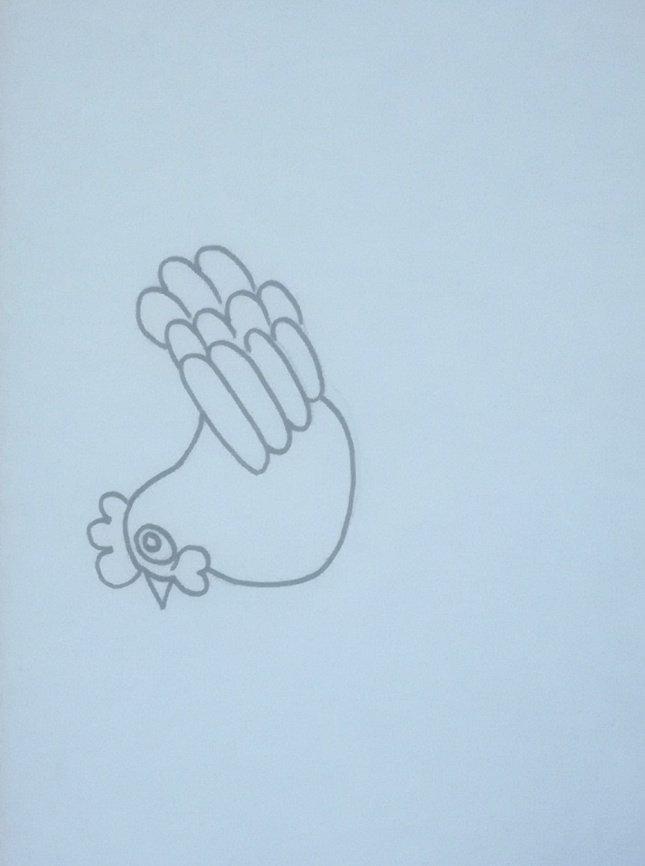